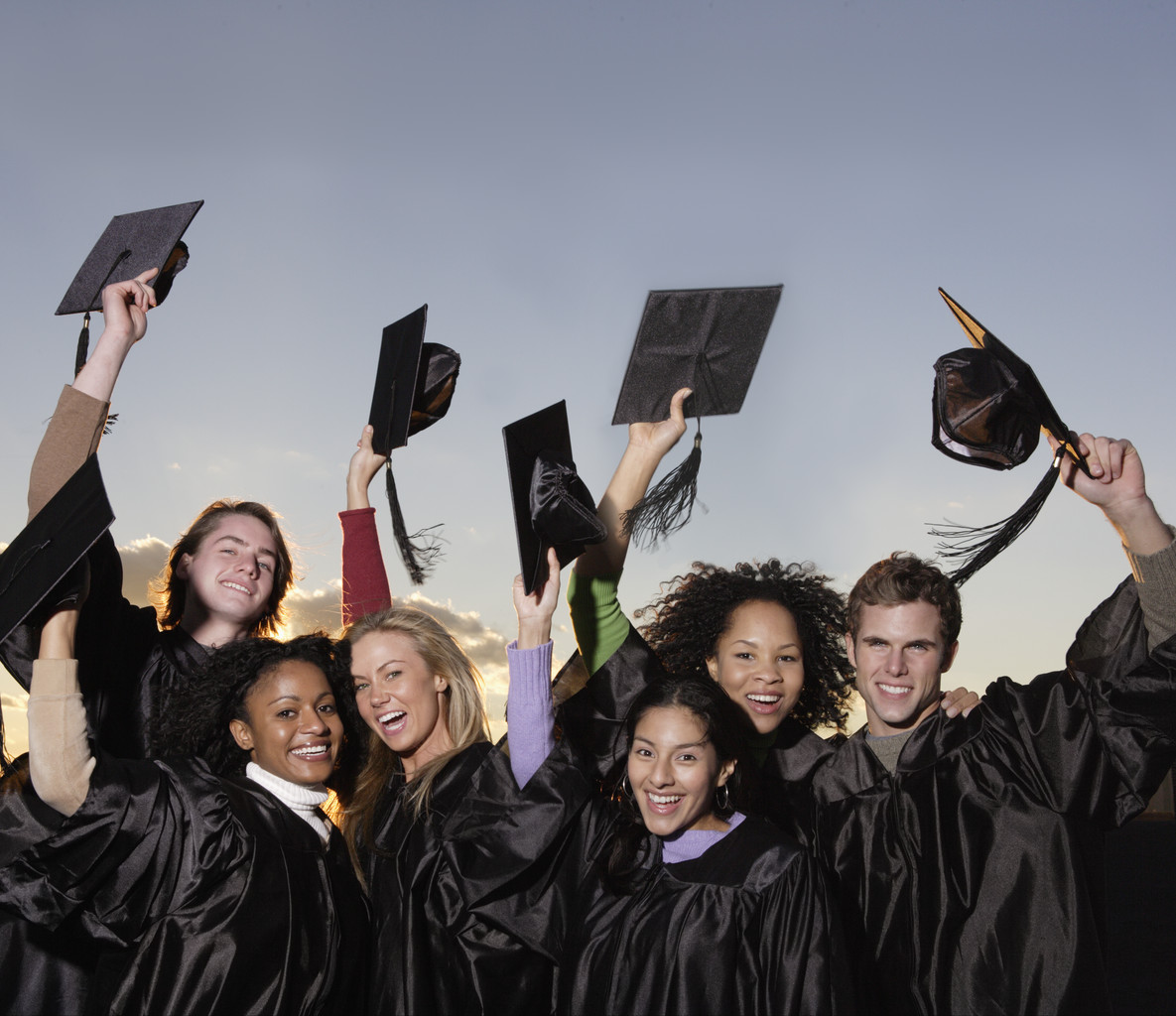 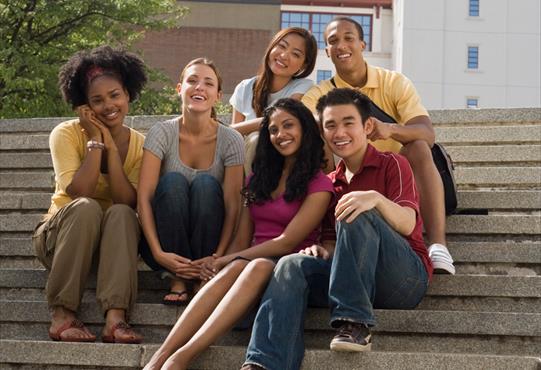 Interdisciplinary Studies
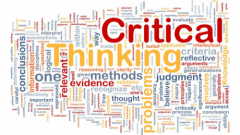 Governors State University
Interdisciplinary Studies  (IDSS)
Tina Hughes Burke
thughesburke@govst.edu 
708.235.7312
Academic Advisor, Senior Status 
Building C, Office Suite 3385
www.govst.edu/IDSS
A degree in Interdisciplinary Studies is designed to allow students to customize their degree that matches their academic or future career goals. This bachelor of arts degree introduces perspectives on the principles of life-long learning, critical thinking and self-expression.
*During COVID-19, students are   encouraged to contact academic advisors by email
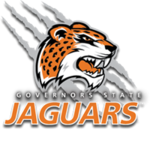 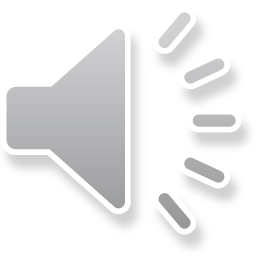